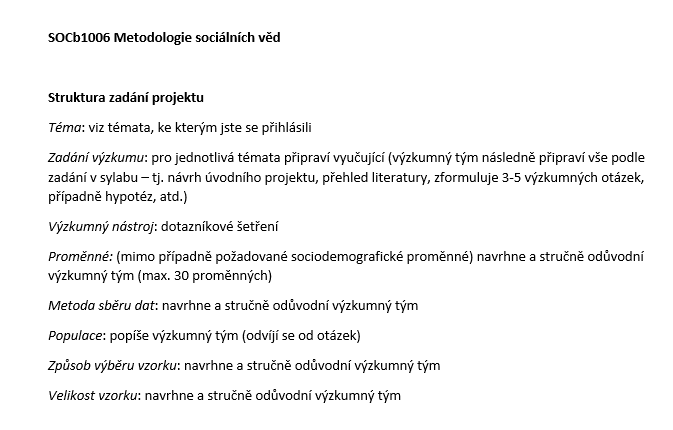 Sociologie proměnných, měření a pozorování, validita a reliabilita, dedukce, indukce, redukce, operacionalizace a role hypotéz v kvantitativním sociologickém výzkumu
MODEL EMPIRICKÉ VĚDY
kvantitativní výzkum
I
N
D
U
K
C
E
D
E
D
U
K
C
E
t e o r i e
e m p i r i e
kvalitativní výzkum
15m
Pojem
Pojem (koncept): termín nebo symbolické vyjádření, které reprezentuje podobnosti v jinak odlišných jevech

Příklady konceptů: stereotyp, předsudek, odcizení, prestiž, anomie, skleněný strop, lepivá podlaha, genderová mezera, převrácená genderová mezera

Pojmy jsou základní stavební kameny teorie
Shoda o významu pojmů
Konceptualizace: proces, jímž (na úrovni celé disciplíny) dosahujeme shody v tom, co znamená daný pojem

Fixace teorií i výzkumnou praxí

Ve vlastním výzkumu musíme ze shody vyjít
popsat ji 
přijmout ji
upravit ji

Nelze ji ignorovat!!!
Konceptualizce v konkrétním projektu
Konceptualizace vždy předchází operacionalizaci

Konceptualizací specifikujeme, co myslíme konkrétním pojmem ve výzkumu
Nepřesné a rozostřené významy se stávají specifickými a přesnými
Nelze měřit nedostatečně definovaný pojem

Výsledek: definitivní vymezení pojmu, s nímž pracujeme v daném projektu
Specifikuje dimenze pojmu (např. religiozita, předsudek)
Vede k vymezení indikátorů
Příklad procesu konceptualizace
Abstraktní pojem: socio-ekonomické postavení 

Dimenze:        ekonomická			  sociální                          

Subdimenze:	příjem	vlastnictví	 vzdělání         zaměstnání
				.		     .		     .
Další subdimenze:	.		      .		      .
				.		      .		      .

Operacionalizace

Indikátory/znaky/proměnné
30m
Co je to hypotéza?
Definice: Předběžné tvrzení o vztahu mezi (alespoň dvěma) zkoumanými proměnnými

Má formu oznamovací věty, příklad:
	„Čím vyšší je nespokojenost, tím vyšší je fluktuace zaměstnanců.“

                                                           	         teoretické
Rozlišujeme hypotézy              
                                                     	         pracovní (empirické)

Hypotéza musí být ověřitelná, tj. u všech zahrnutých proměnných musí být  jasně určeno, jak se budou měřit

V hypotézách se vyhýbáme osobním a kulturním hodnotícím soudům
K čemu používat hypotézy?
Hypotéza je výrokem o existenci, frekvenci nebo intenzitě vztahu mezi dvěma jevy (nebo mezi jevem a jeho podmínkou či příčinou), který je vyvozený z teorie

Hypotéza je podmíněný výrok o (ve většině případů) vztahu dvou proměnných
Příklad: „Děti rozvedených rodičů mají větší šanci, že se rozvedou“; „S rostoucí prestiží povolání klesá míra odcizení“

Hypotézy jsou ve vědě důležité, protože jsou pracovními nástroji teorie - jsou jejich převedením do formy, v níž mohou být tyto buď potvrzeny, anebo vyvráceny
Kvantitativní věda pracuje na principu testování teorie – testování hypotéz
Hypotézy by měly:
Mít schopnost vysvětlovat
Formulovat očekávaný vztah (příp. směr vztahu)
Být empiricky ověřitelné
Být formulovány co možná nejjednodušeji
Vztahovat se k obecným, ne specifickým jevům
Být hodnotově neutrální
40m
Koncept – indikátor – proměnná - znak
Člověk je nositelem vlastností
Vlastnosti jsou konceptualizovány
Dimenze je specifický aspekt konceptu
Proměnná (znak): je symbolické vyjádření vlastnosti (člověka)
Proměnná je měřitelná dimenze pojmu / konceptu

Příklad:
Koncept: religiozita
Dimenze: víra, rituály, zbožnost, vědění, chování
Proměnné vycházejí z dimenzí konceptu a vyjadřují
stavy vlastnosti svými hodnotami
vztahy mezi stavy vlastnosti relacemi mezi svými hodnotami
Problém měření: Operacionalizace
Operacionalizace: jak měřit zvolený, definovaný koncept

Formální definice: 
Proces stanovení konkrétních výzkumných procedur, které povedou k empirickým pozorováním zvolených jevů (konceptů), která budou tyto koncepty reprezentovat ve výzkumu

Věcná definice:
Převod neměřitelných jevů a konceptů do měřitelných znaků a indikátorů

Výsledkem je operacionální definice konceptu - v termínech znaků a indikátorů
Operacionalizace a indikátor
Operacionalizace je procedurou převedení pojmů z teoretického do výzkumného jazyka.

Operacionální definice = překlad teoretického pojmu do observačního jazyka. 
Operacionalizovat pojem/jev znamená najít jeho empirické krytí.
koncept je vyjádřen popisem operací, kterými bude měřen
nevysvětluje, co je zkoumaný předmět, ale dává nám návod, jak poznat co to je

Příklad romské etnicity

Indikátor reprezentuje studovaný fenomén, neboť (nejen) v sociálních vědách často pozorujeme a měříme nepřímo.
 
Vzdálenost mezi indikátorem a jevem může být velká – riziko zkreslení je pak značné (jak je možné např. empiricky uchopit globalizaci?)
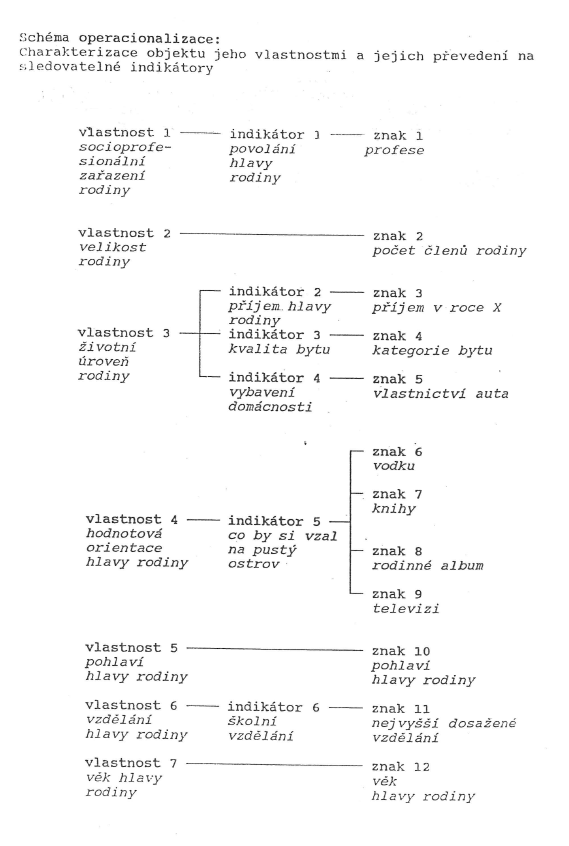 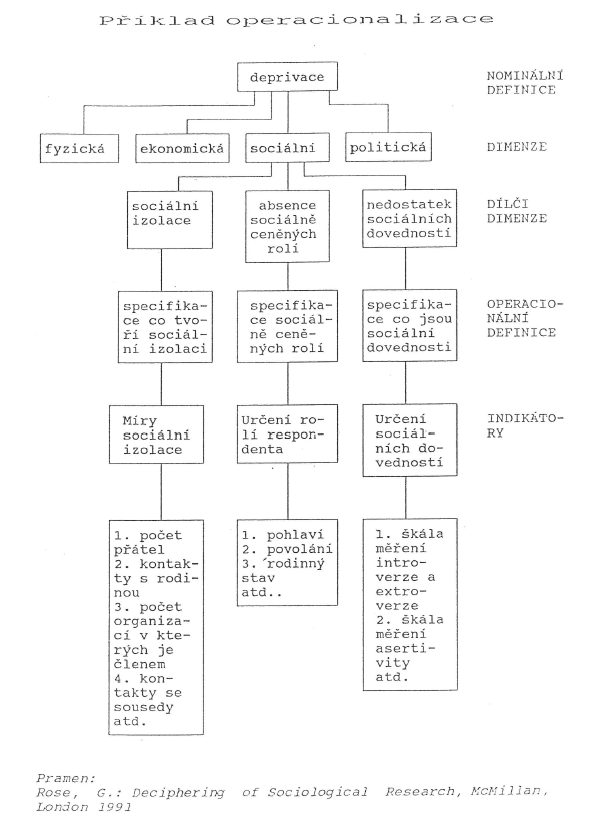 Pravidla operacionalizace
Pravidlo č. 1: používejte osvědčené měřicí instrumenty
věk
vzdělání
příjem
sociální třída
religiozita
anomie

Pravidlo č. 2: pokud vytváříte nový měřicí nástroj, berte do úvahy
dimenze
rozsah hodnot
variace mezi extrémy
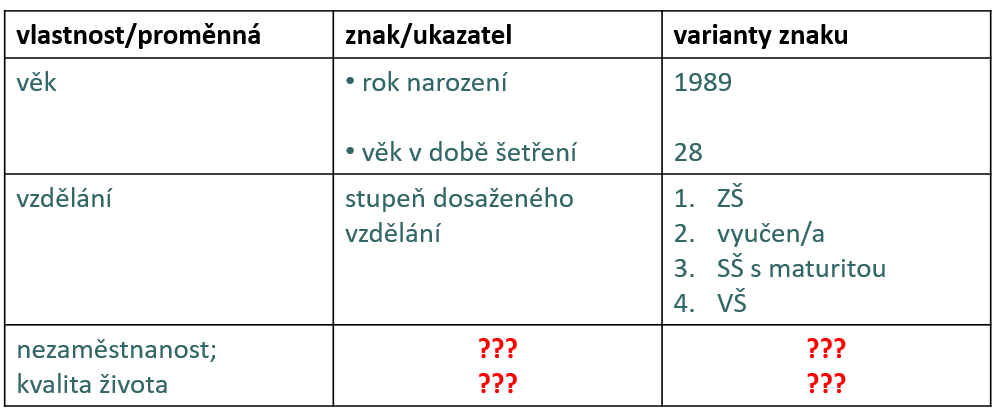 Měření: obecná definice
Co měřit (konceptualizace) a jak měřit (operacionalizce)
Měření: pečlivé záměrné pozorování reálného světa za účelem popisu objektů nebo událostí pomocí proměnných
Měření: Přiřazování čísel předmětům a jevům podle nějakých pravidel 
Tři druhy měření v sociálních vědách:
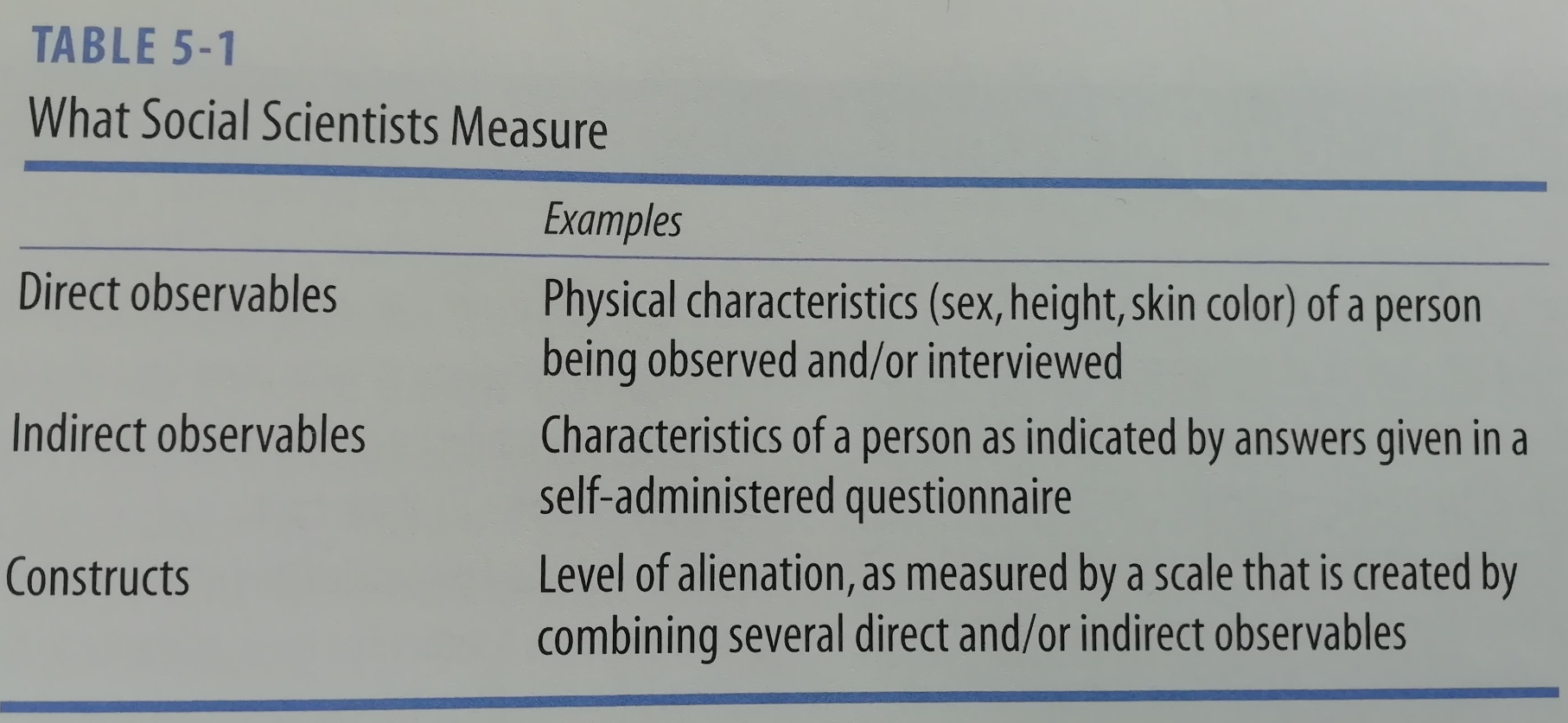 Proměnná - vlastnosti - variace
Rozlišitelnost: má alespoň dvě hodnoty (pohlaví)
Variace: hodnoty nabývají nejméně dvou hodnot v populaci
Úplnost: ke každému stavu vlastnosti proměnné existuje hodnota proměnné (vzdělání)
Jednoznačnost: hodnoty proměnné se musejí vylučovat a nesmějí se překrývat (příjmové, věkové kategorie)
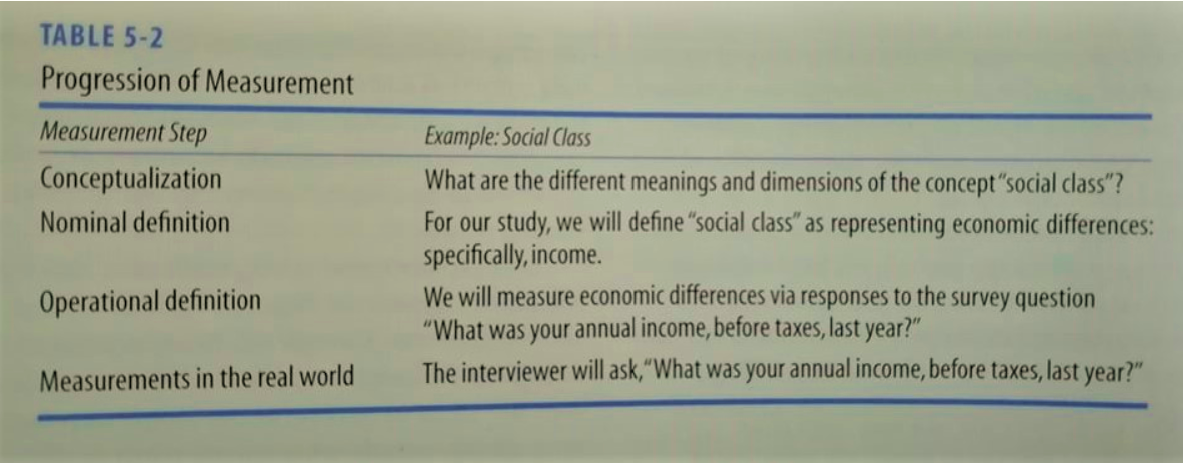 60m
Členění znaků/proměnných
Podle postavení v analýze
Podle měřitelnosti
Závisle proměnná
Nezávisle proměnná
Manifestní proměnná
Latentní proměnná
Typy znaků/proměnných
Základní členění (původní Stevensonova klasifikace měřících škál)
Nominální (nejnižší úroveň měření)
Ordinální (vyšší úroveň měření)
Kardinální – spojité (nejvyšší úroveň měření)
Intervalové
Poměrové

Implikace úrovní měření
typy statistických analýz (determinace dostupností znaků)
od nejvyšší k nižším úrovním měření
ordinalizace a nominalizace znaků
naopak nelze!
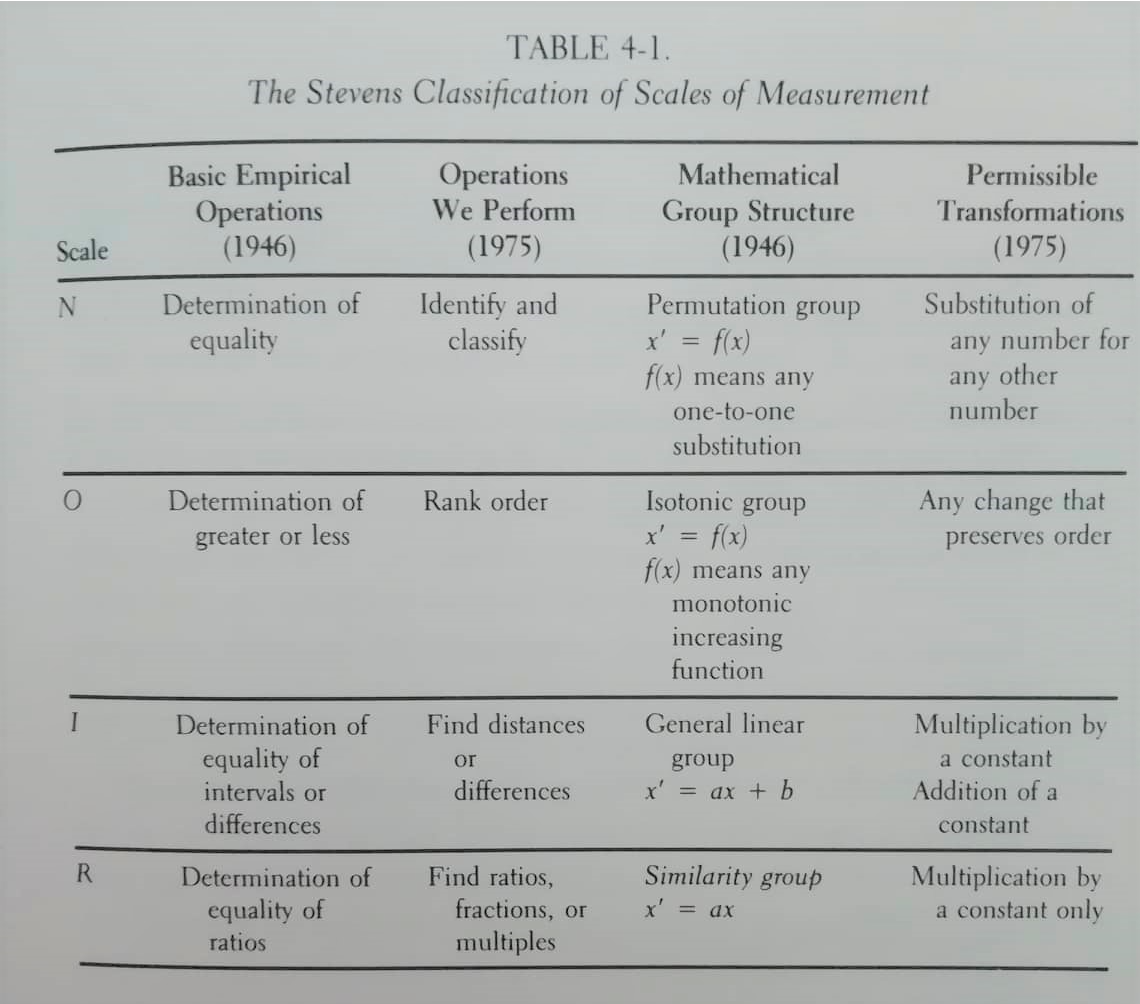 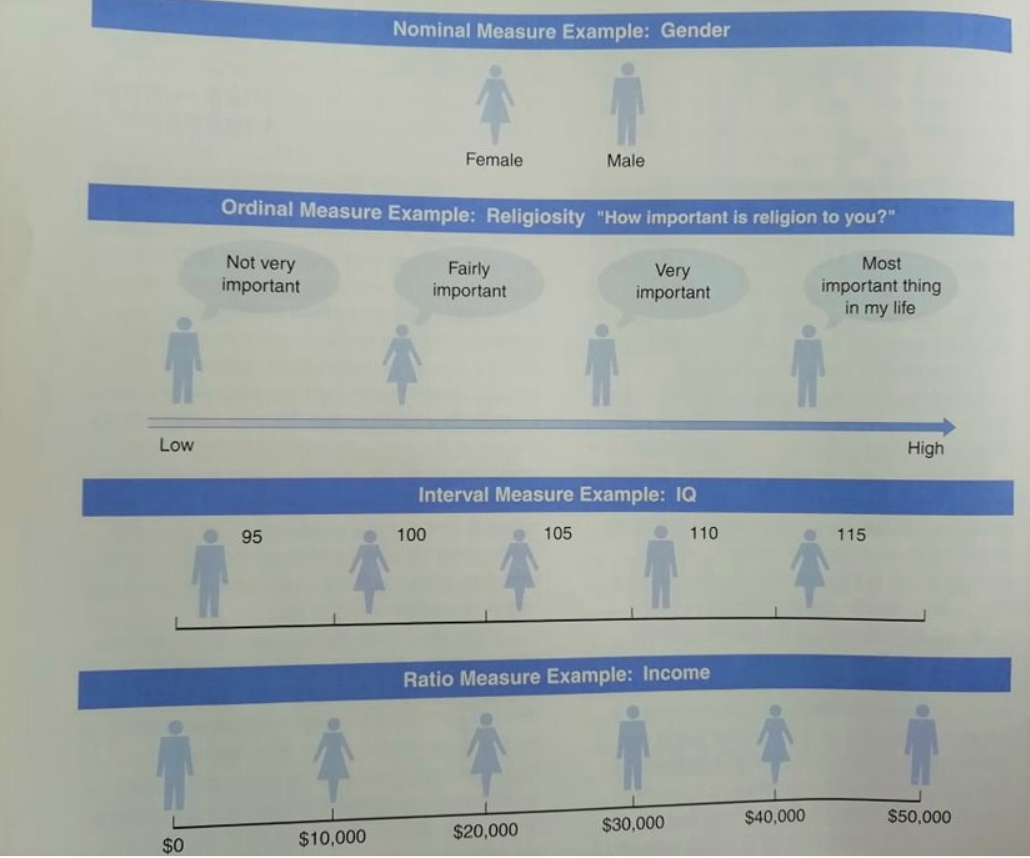 Ilustrace typů proměnných
Pramen: 
Široký a kol. (2011)
75m
Validita a reliabilita
Validní měření je takové, v němž měříme opravdu to, co jsme zamýšleli měřit

Reliabilní měření je takové měření, které nám při opakování dává stejné výsledky, pokud se stav pozorovaného/měřeného objektu nezměnil
Vztah mezi validitou a reliabilitou
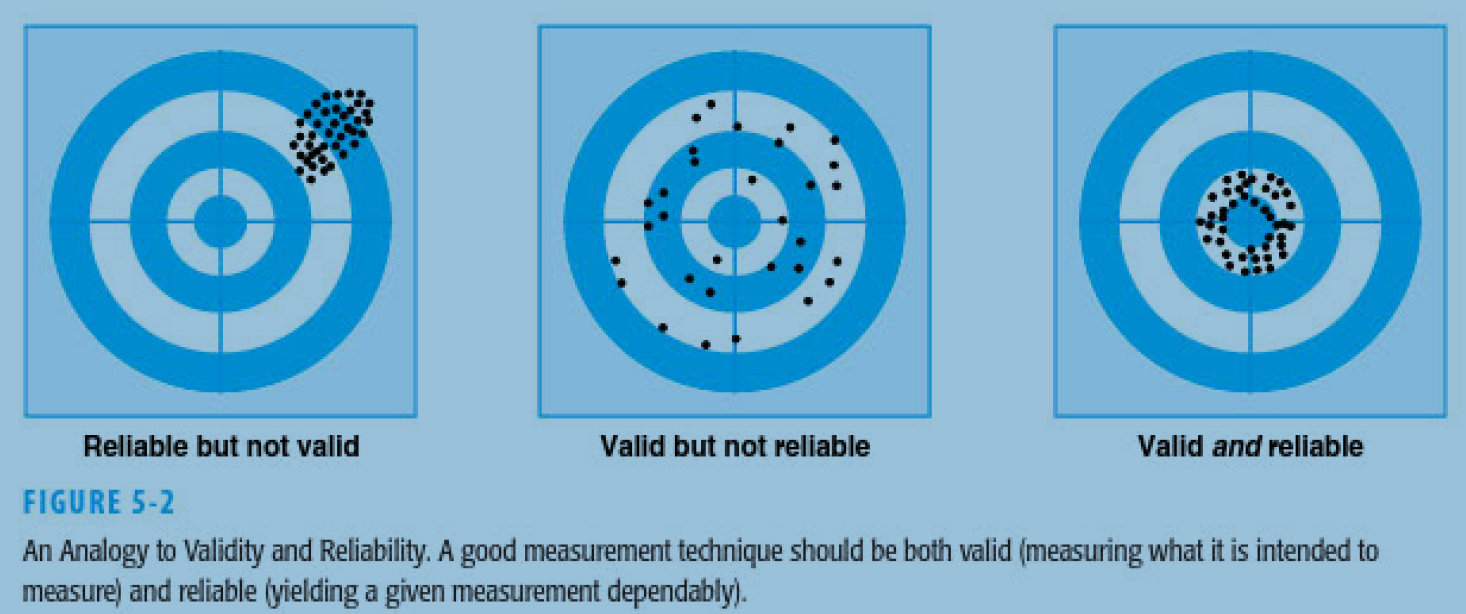 Transformace informací
Kvantitativní výzkum vyžaduje vysokou standardizaci (tj. srovnatelnost) informací, která výzkumu zajišťuje vysokou reliabilitu (spolehlivost, schopnost opakovaně přinášet stejný výsledek za jinak stejných okolností) 

Standardizace znamená redukci informací o objektu studia a tedy nižší validitu (měříme skutečně to, co jsme zamýšleli měřit?)

Kvalitativní výzkum využívá pouze slabou standardizaci výzkumu, proto má nižší reliabilitu ale naopak vyšší validitu (nevynucuje tolik konkrétní formu odpovědí)
Testy validity
Validita	
Zjevná (face validity) (předpokládáme, že je vše ok)
Členství ve známé skupině (měříme tam, kde je výskyt jevu)
Kriteriální (srovnání výsledků měření s dopředu danými kritérii)
Konstruovaná (změnu vyvolanou impulsy zachycuje měřící nástroj)
Prediktivní (srovnání skutečnosti a predikce na základě měřícího nástroje)
Souběžná (více různých měření/nástrojů/otázek, shoda pak indikuje validitu)
Kvantitativní sociologie pracuje s redukovaným popisem reality
Redukce na znaky a proměnné
Redukce počtu pozorovaných proměnných
Redukce počtu analyzovaných vztahů mezi nimi
Redukce populace na vzorek
Redukce časového kontinua na jeden časový bod